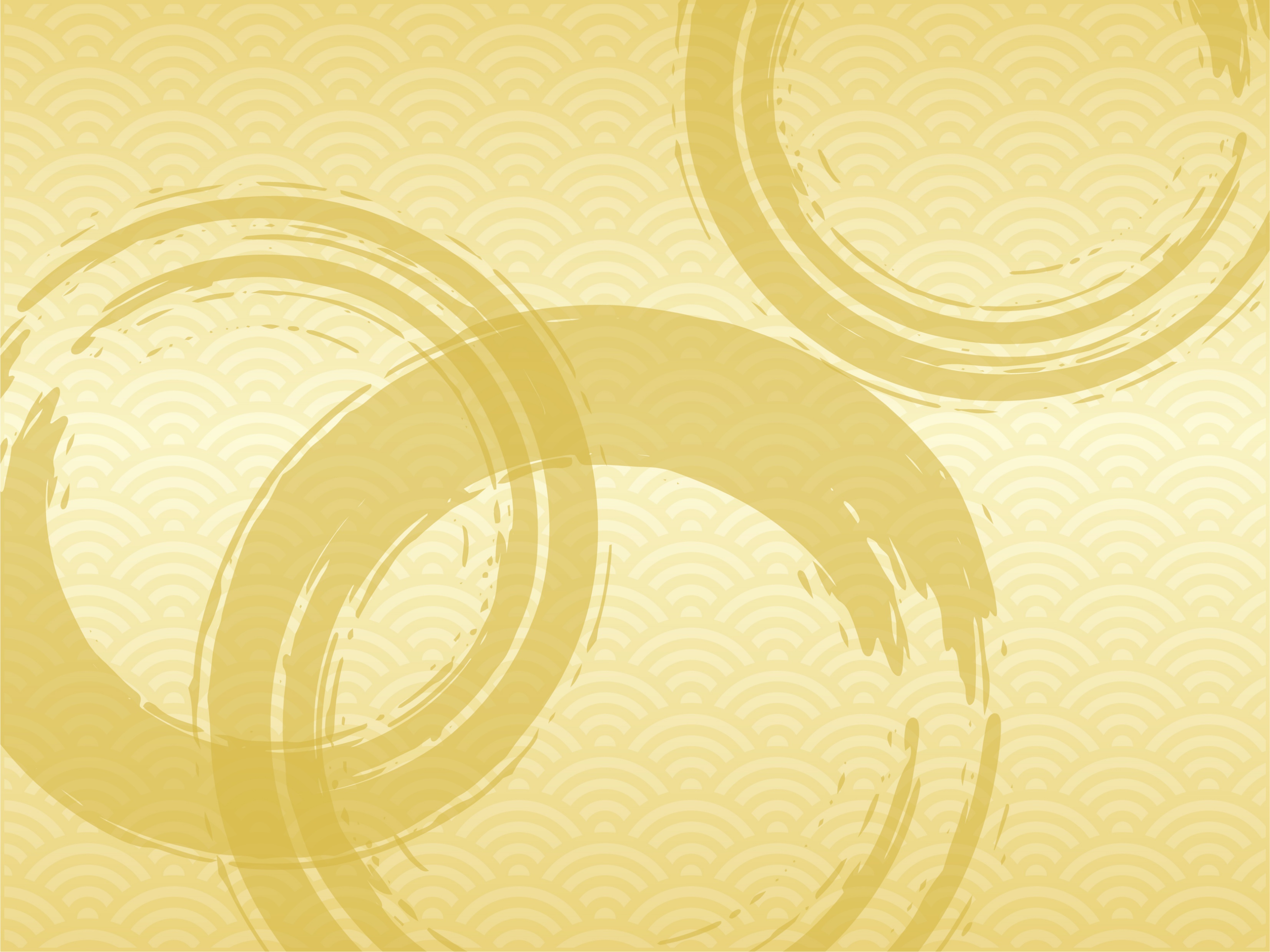 年末年始の
営業について